Hydrojet OXL Series
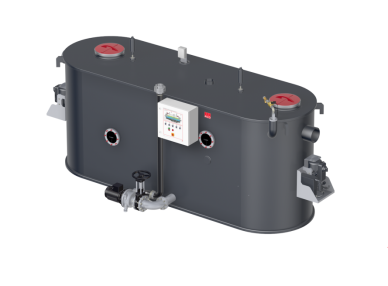 Presented by: Matthias JägerShanghai, China
[Speaker Notes: See next slide!]
Headline, Verdana Fett 20 P. Maximal zwei Zeilen. Zeilenabstand 1,1 Zeilen.
Application
Hydrojet OXL Series
Oversized grease separators for large scaled projects (catering services, universities, shopping malls)
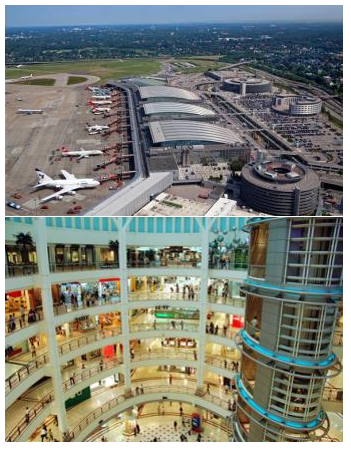 Headline, Verdana Fett 20 P. Maximal zwei Zeilen. Zeilenabstand 1,1 Zeilen.
Available Sizes
Available Sizes – Maximum Dimensions
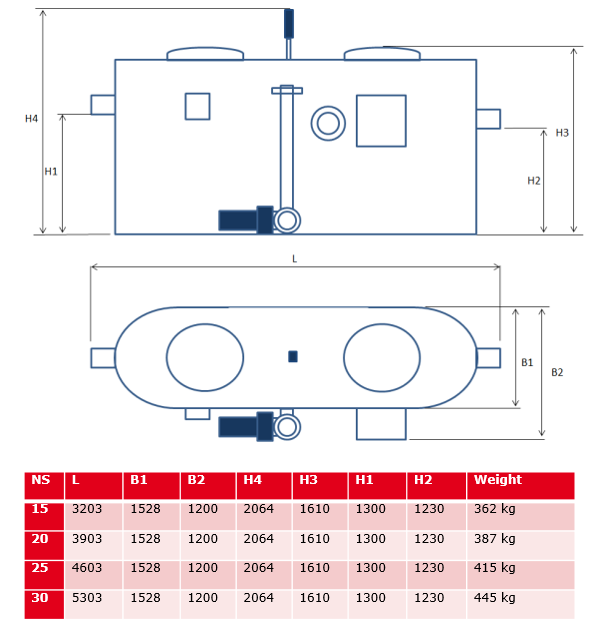 Feature Items
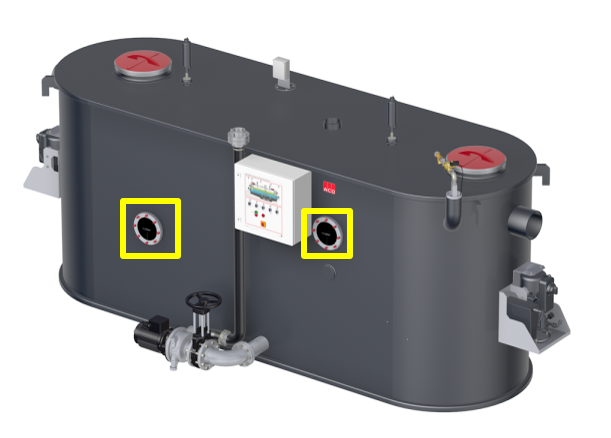 One inspection window for grease level control
One inspection window for sludge level control
Scope of Delivery – Significant Items
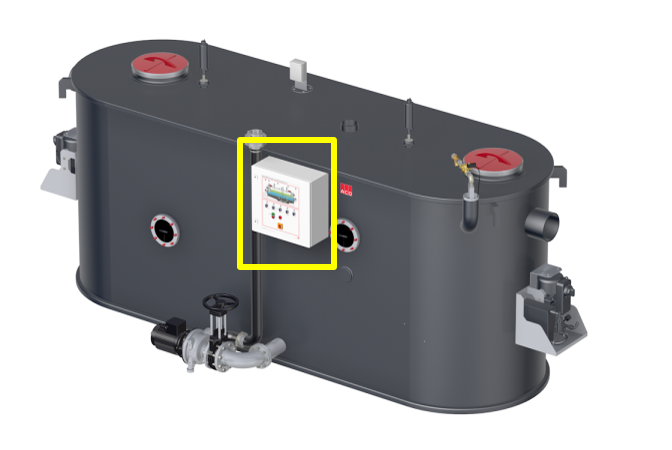 One pre-wired control box with programme preset and ready for plug-in
Feature Items
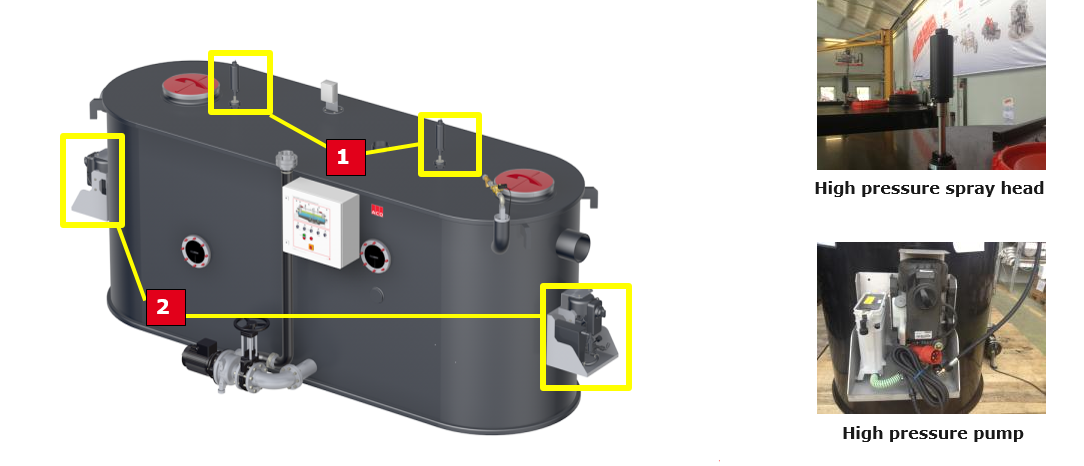 Two high pressure spray heads (1) operated via two high pressure pumps (2)
Feature items
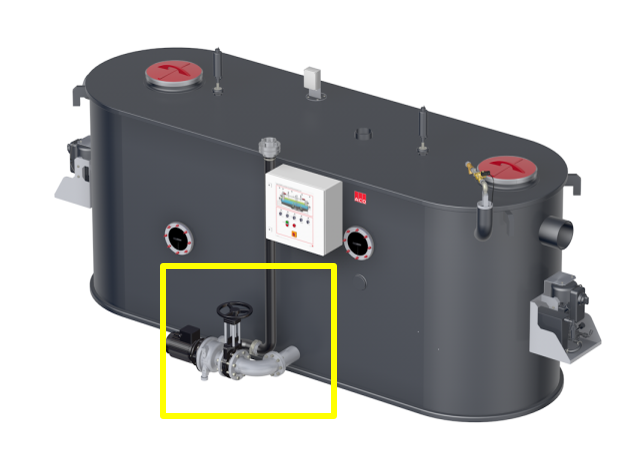 One disposal pump for regular empyting
Headline, Verdana Fett 20 P. Maximal zwei Zeilen. Zeilenabstand 1,1 Zeilen.
System Functionality
Feature items: High Pressure Cleaning
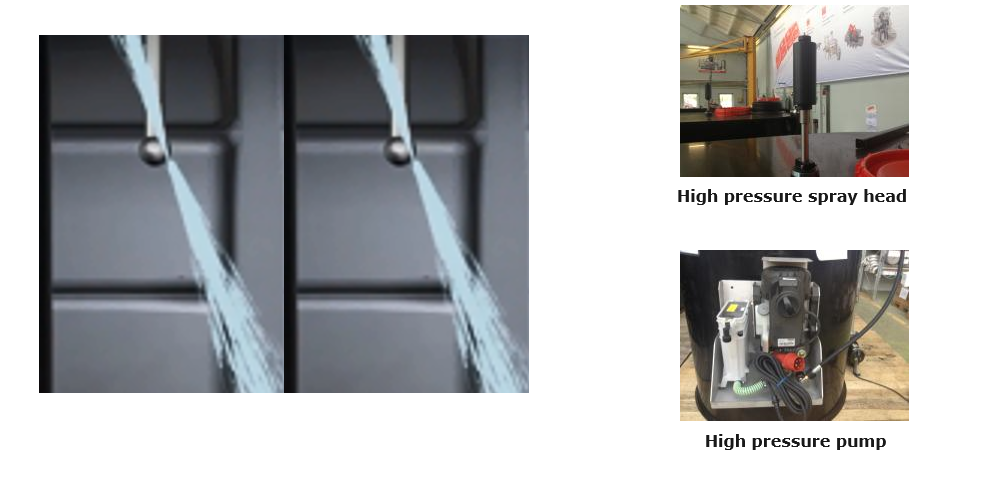 Two high pressure spray heads (1) operated via two high pressure pumps (2)

Independent operation from disposal pump
Feature items: High Pressure Cleaning
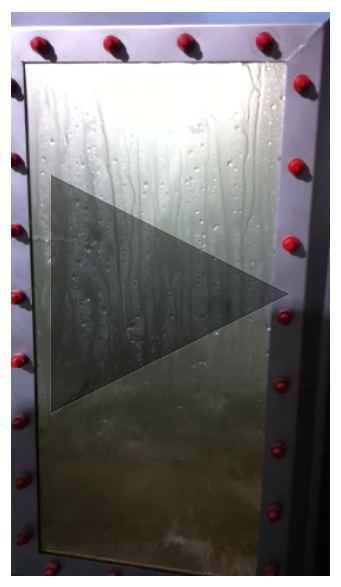 Nominal max. pressure of pump: 175 bars
Operating pressure of spray head: 150 bars
Feature items: High Pressure Cleaning
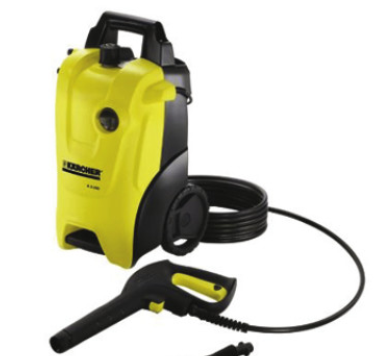 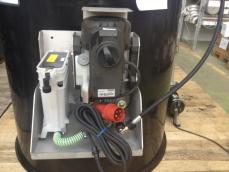 High pressure pump
Pressure pump is a brand product of Kärcher

Pump is being used for decades in high pressure cleaning devices in millions of high pressure cleaners
Feature items: High Pressure Cleaning
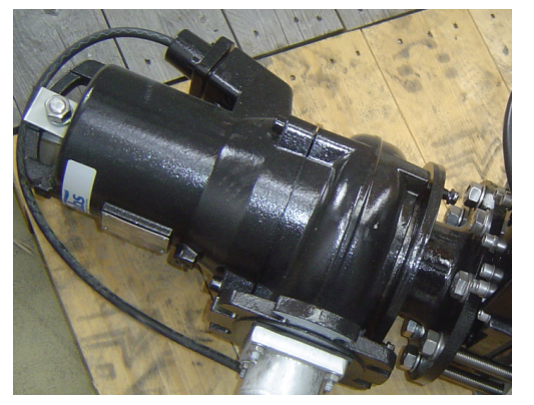 One disposal pump for regular emptying of separator body

Independent operation from cleaning system

With contrablock cutting system
Special Pump  AS840 (3,7 kW)
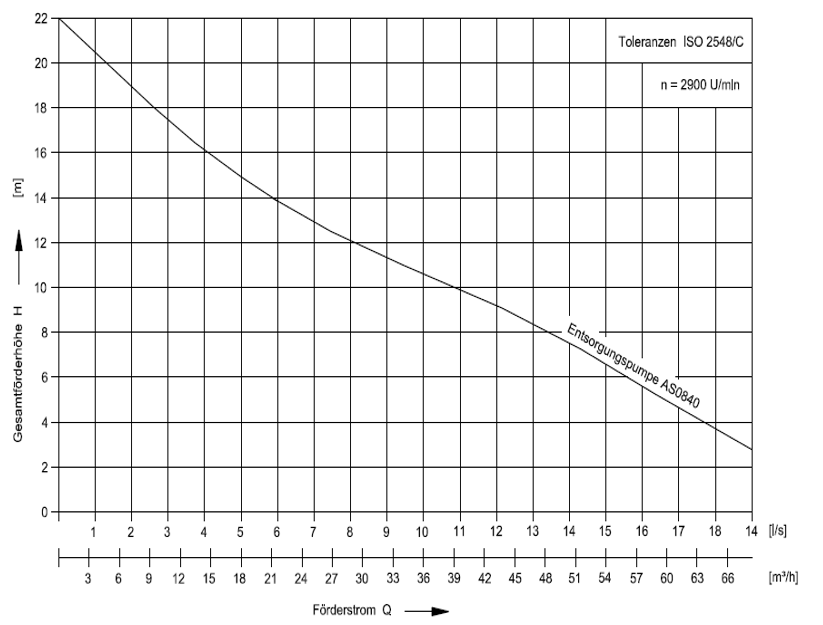 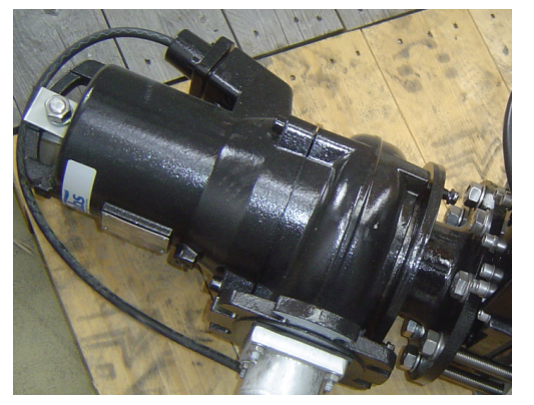 Headline, Verdana Fett 20 P. Maximal zwei Zeilen. Zeilenabstand 1,1 Zeilen.
Two pump systems for two processes
Two Pump Systems for Two Processes
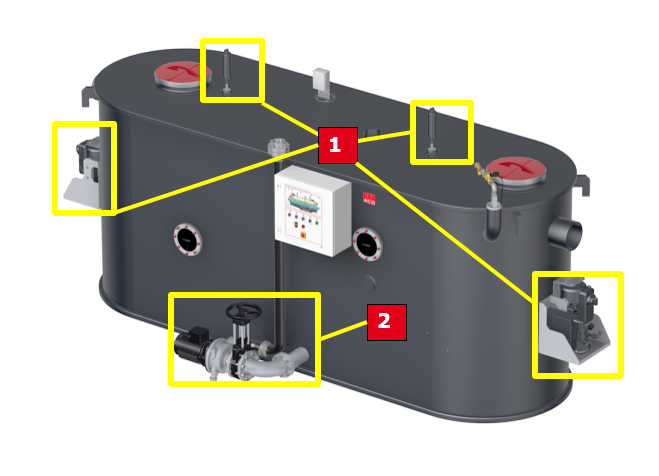 Cleaning system (1) operates independently from disposal system operating with one pump only (2)
Headline, Verdana Fett 20 P. Maximal zwei Zeilen. Zeilenabstand 1,1 Zeilen.
Product and Installation Examples
Hydrojet OXL NS 15
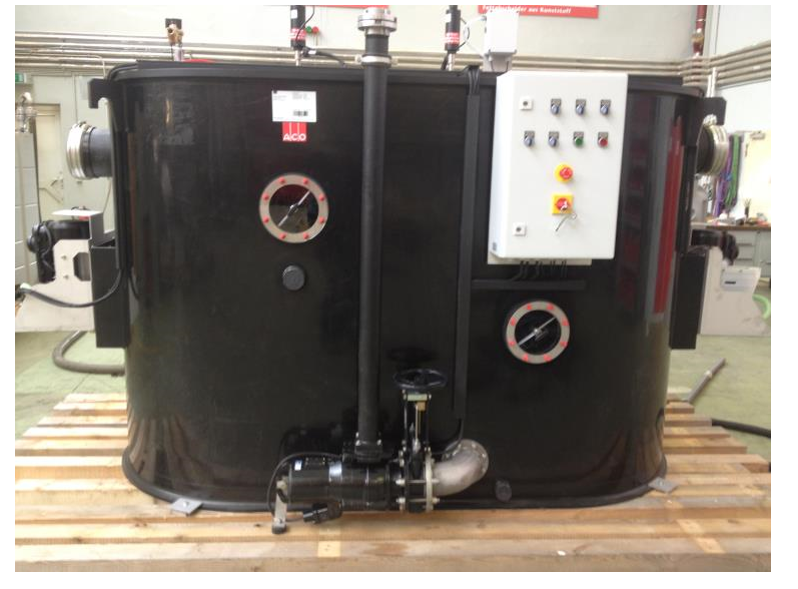 Hydrojet OXL NS 25 (bodies)
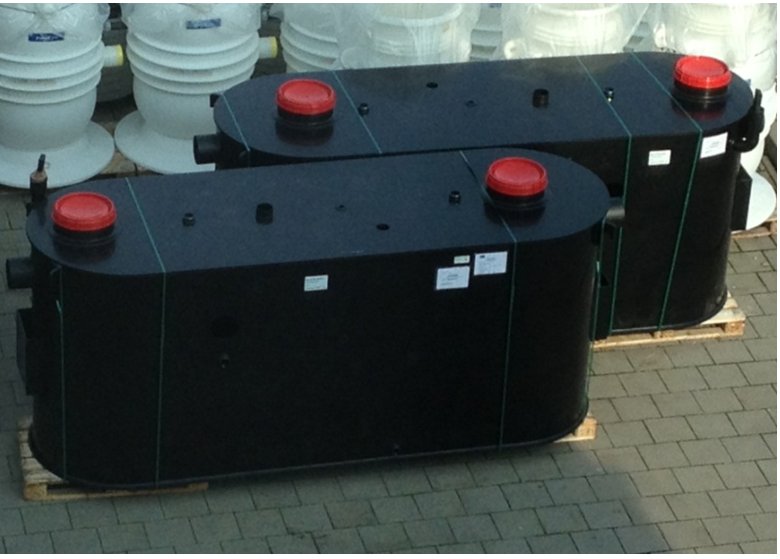 Hydrojet OXL NS 25 x 2 (Installation)
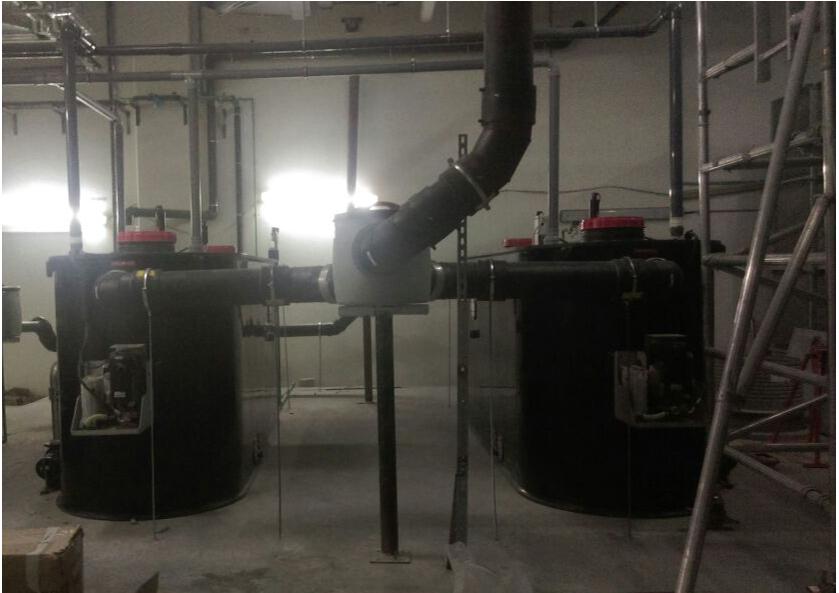 Headline, Verdana Fett 20 P. Maximal zwei Zeilen. Zeilenabstand 1,1 Zeilen.
Q & A